Возрасты нашей жизни
Обществознание 5 класс
                                                                        Учитель: Падалко в.а.
План:
1.Человечество стареет
2.Этапы жизни человека
3.Возраст и социальные отношения
1.Человечество стареет
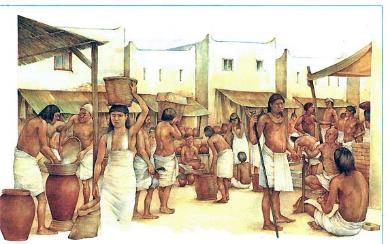 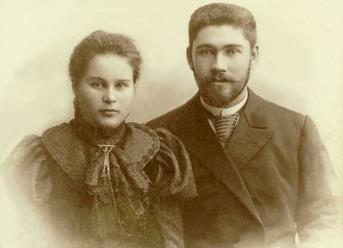 15 – 22 года               20-30 лет                               50 лет
19 век                                      21 век
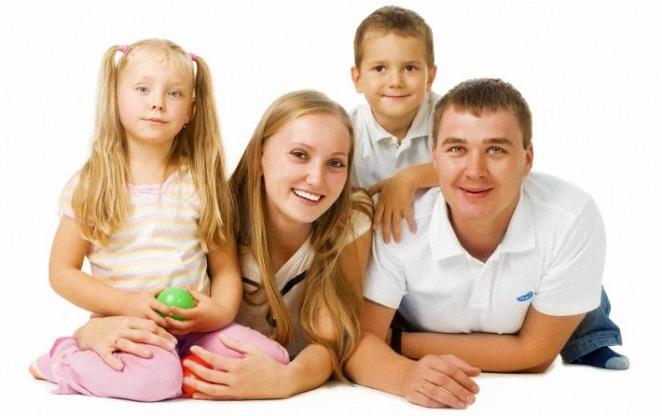 2.Этапы жизни человека                                                Детство (до 11 – 12 лет)
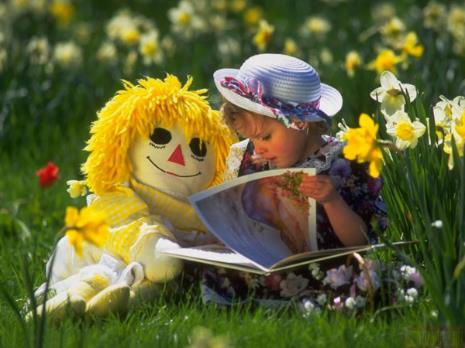 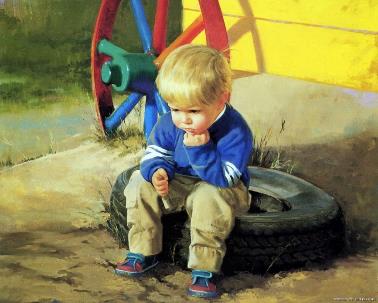 2.Этапы жизни человека                Подростковый возраст(11 – 15 лет)
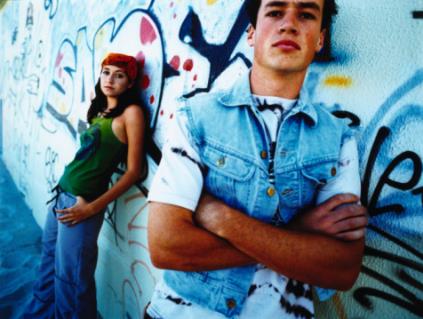 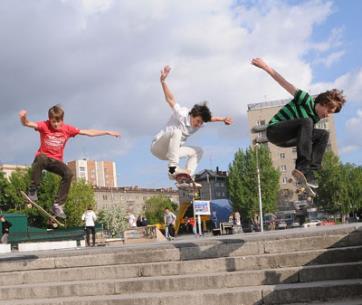 2.Этапы жизни человека                                    Юность (15- 30 лет)
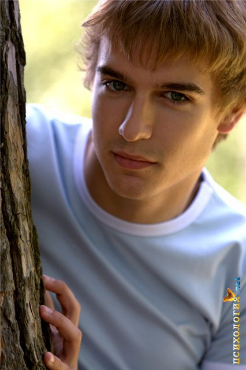 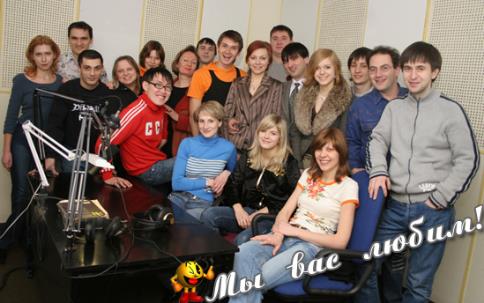 2.Этапы жизни человека                                   Зрелость (30 – 60 лет)
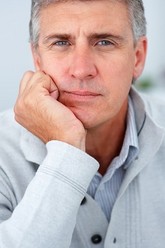 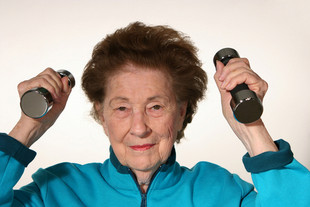 2.Этапы жизни человека                               Пожилой возраст (60 – 80 лет)
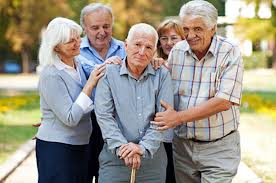 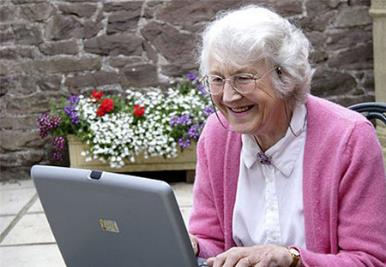 2.Этапы жизни человека                                Старость (от 8о лет и старше)
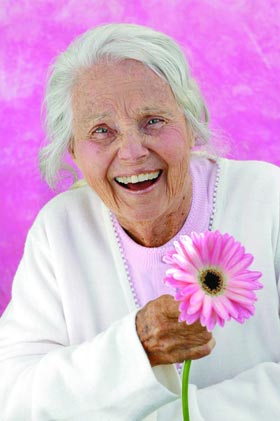 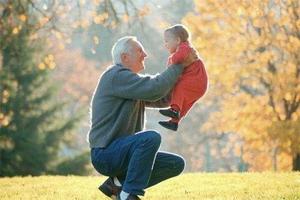 3.Возраст и социальные отношения
ПОКОЛЕНИЕ – ВСЕ ЛЮДИ ОДНОГО ВОЗРАСТА
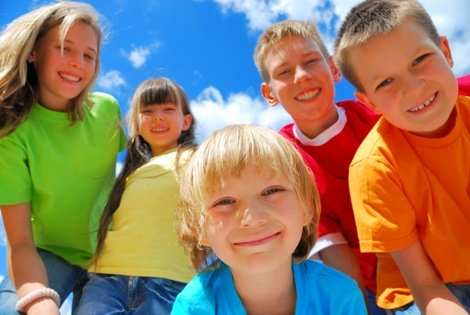 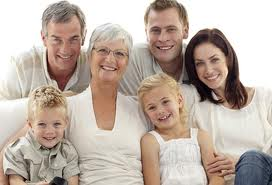 3.Возраст и социальные отношения
Возрастной статус – совокупность прав и обязанностей, характерных   для того или иного возраста.
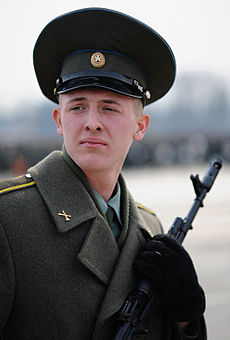 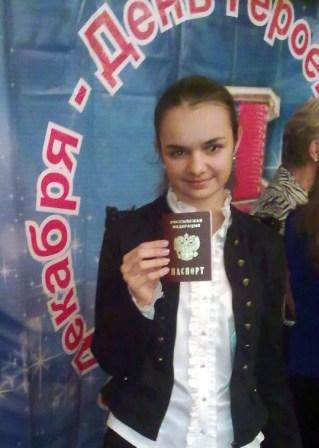 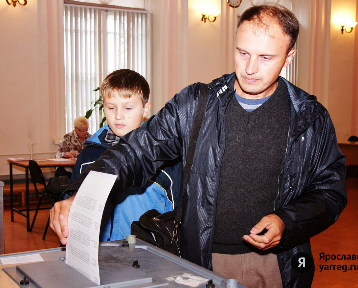 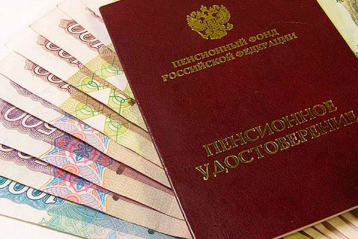 3.Возраст и социальные отношения
Возрастная роль – поведение человека в соответствии со своим возрастным статусом.
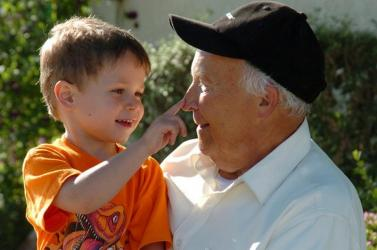 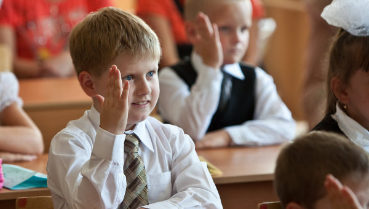 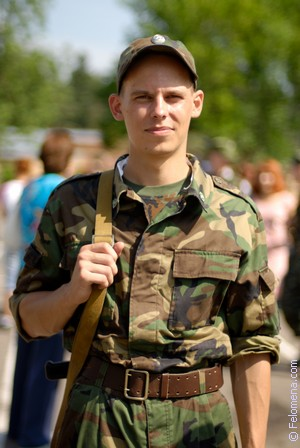 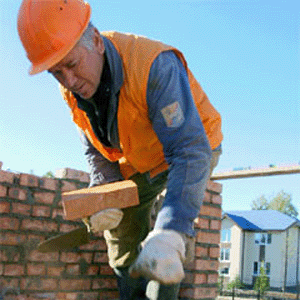